Spanish 
Year 6 Unit 19
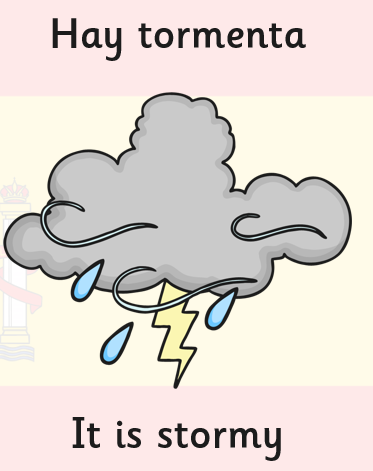 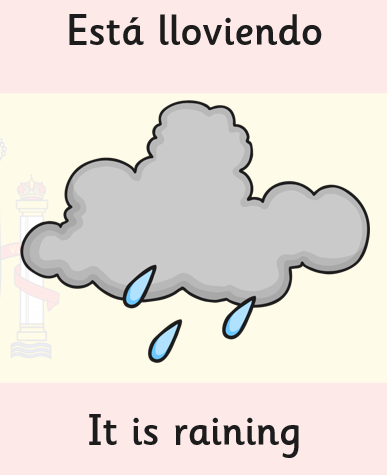 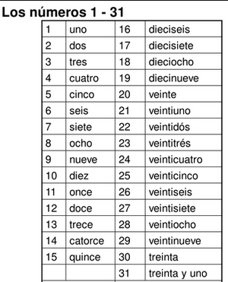 El río - the river 
Los ríos - the rivers 
El Nilo - the Nile 
El Yangtsé - the Yangzte 
El Amazonas - the Amazon 
El Támesis - the Thames 
El Ganges - the Ganges 
El Guadalquivir - the Guadalquivir 
El Rin - the Rhine 
El Danubio -  the Danube 

¿En qué continente está el Amazonas? - In what continent is the Amazon? 
El Amazonas está en América del Sur - the Amazon is in South America.
¿Dónde está el Ganges? - Where is the Ganges? 
El Ganges está en Asia - The Ganges is in Asia.
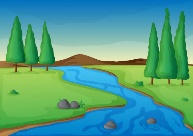 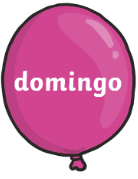 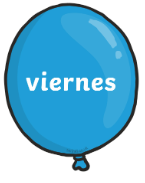 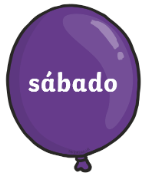 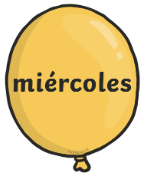 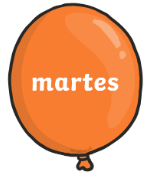 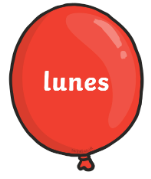 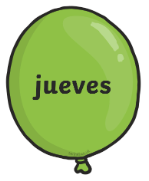 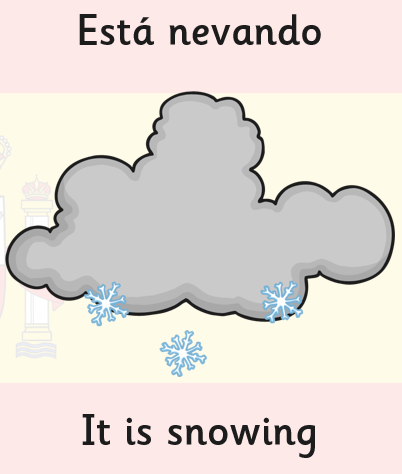 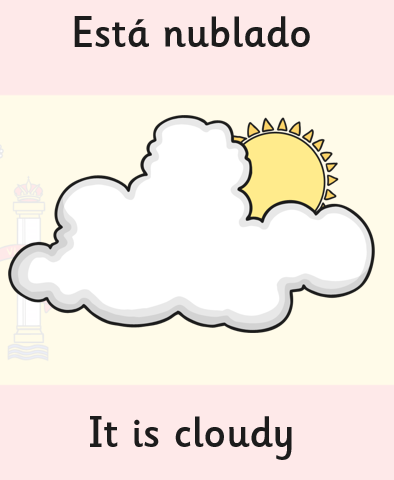 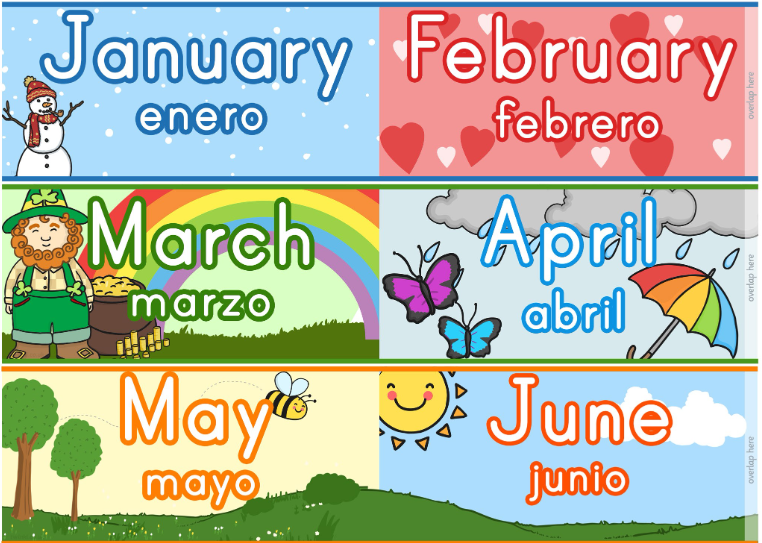 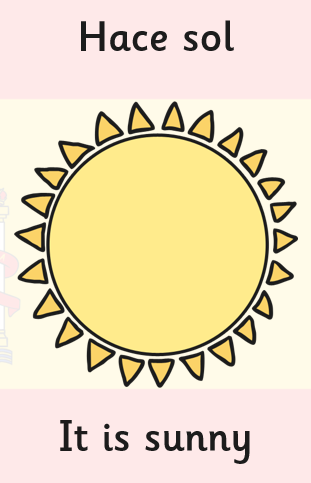 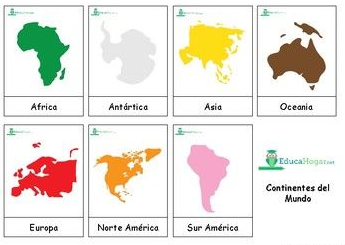 Está nublado - it is cloudy ​​
Hace frío - it is cold ​​
Hace calor - it is hot ​​
Hace viento - it is windy ​​
Hay niebla - it is foggy
¿Qué tiempo hace hoy? 
Hace buen tiempo - the weather is nice/fine 
Hace mal tiempo - the weather is bad 
Mucho - very 
Un poco - a little
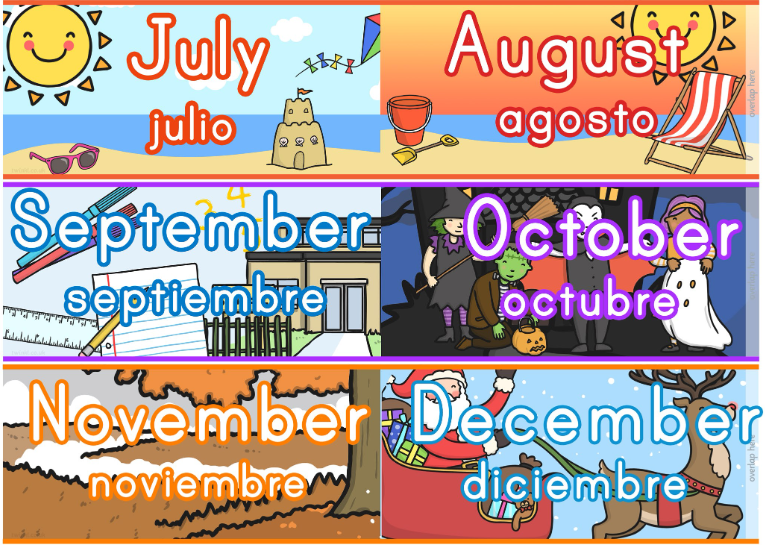